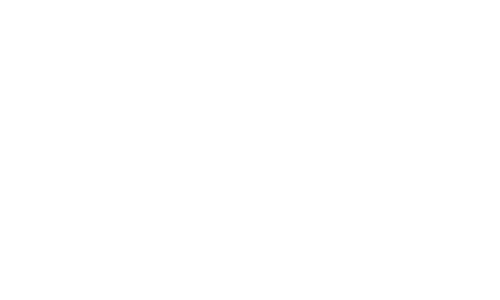 Trenčianska a Žilinská župa sa otvárajú verejnej kontrole
REBRÍČEK TRANSPARENTNOSTI samosprávnych krajov 2015
Transparency International Slovensko, október 2015
PREČO REBRÍČEK?
Tretí rebríček žúp (2011, 2013, 2015)

poukázanie na rozdiely v transparentnosti medzi župami, tlak na väčšiu otvorenosť

prístup k informáciam umožňuje verejnú kontrolu vedenia žúp, pravidlá obmedzujú priestor na svojvôľu

vyššia transparentnosť však automaticky neznamená menej korupcie
ČO SME HODNOTILI?
AKO SME ZBIERALI DÁTA?
POROVNANIE OBLASTÍ
POROVNANIE S ROKOM 2013
župy v transparentnosti vo všeobecnosti stagnujú (priemerné zlepšenie o 2,5%)
ŽUPY SA VYROVNÁVAJÚ
rozdiely medzi župami sa výrazne zmenšili
2013 – rozdiel medzi prvou a poslednou župou 44%
2015 – rozdiel medzi prvou a poslednou župou 15%
rozdiel medzi druhou a siedmou župou 5,5%
NIEKTORÉ ZISTENIA
POZITÍVNY PRÍKLAD
Sociálne zariadenia: kapacita, voľné miesta, počet čakateľov
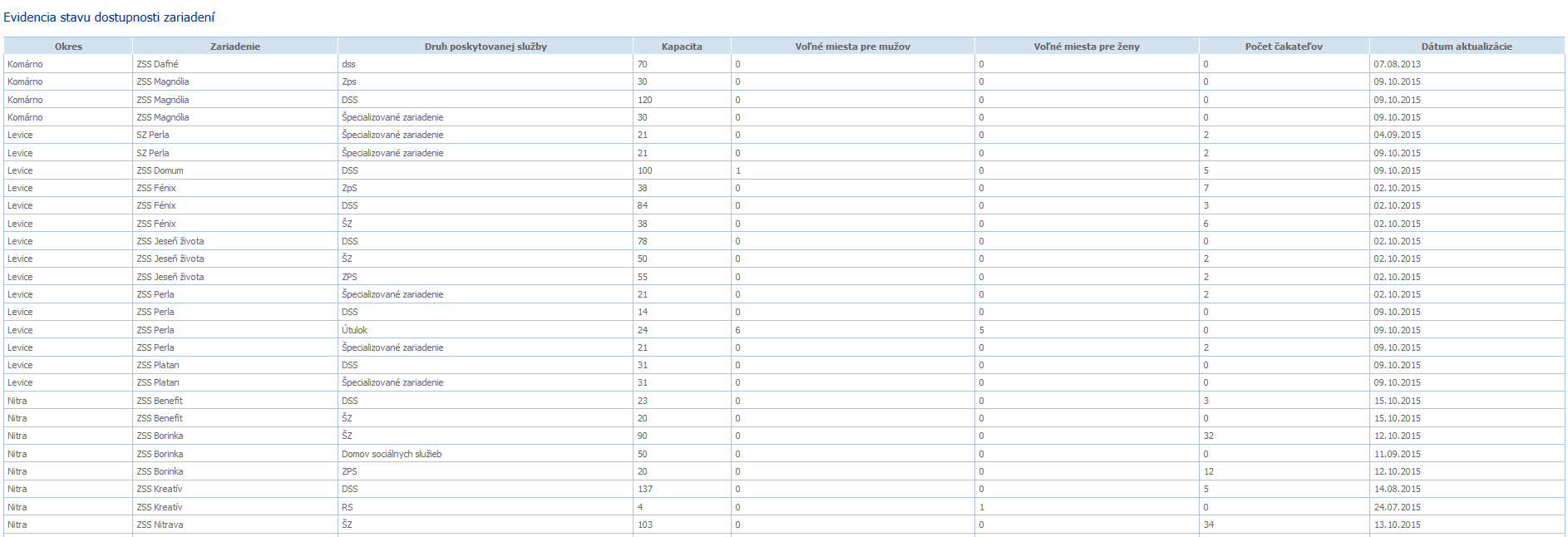 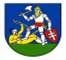 POZITÍVNY PRÍKLAD
Dopravná politika: informácie o konaniach vo veci udelenia/zmeny/odňatia licencie, zmeny cestovných poriadkov...
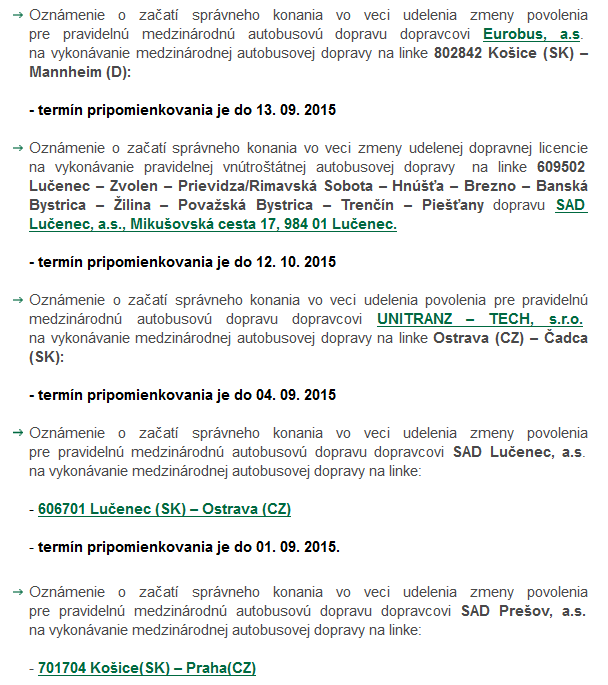 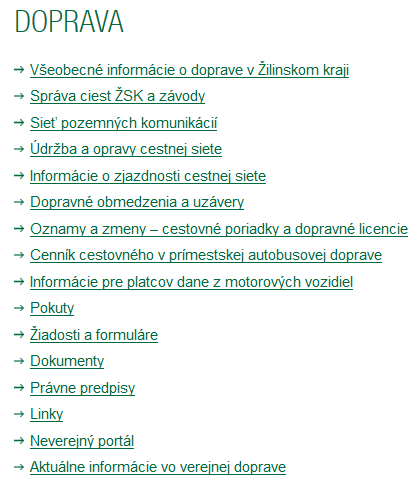 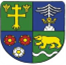 NEGATÍVNY PRÍKLAD
Médiá: spolitizovanosť, marketingový nástroj predsedu
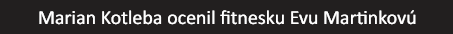 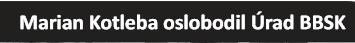 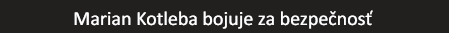 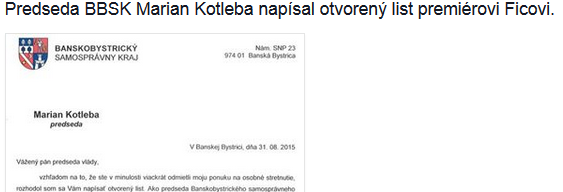 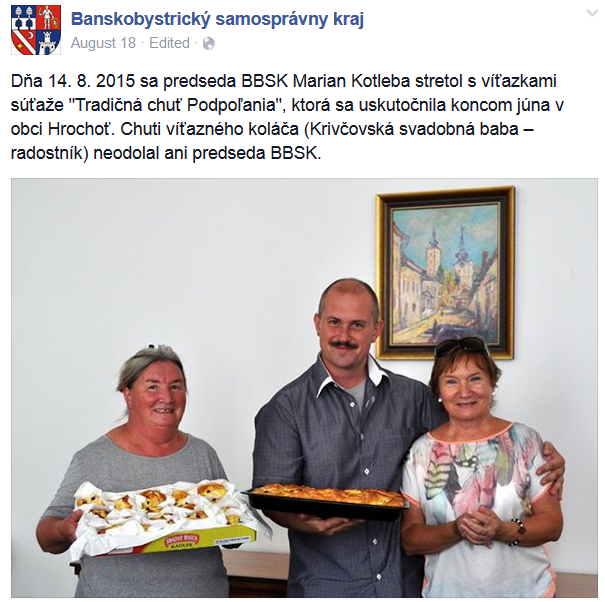 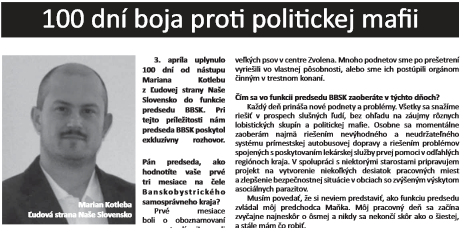 MÉDIA - DÁ SA TO AJ INAK
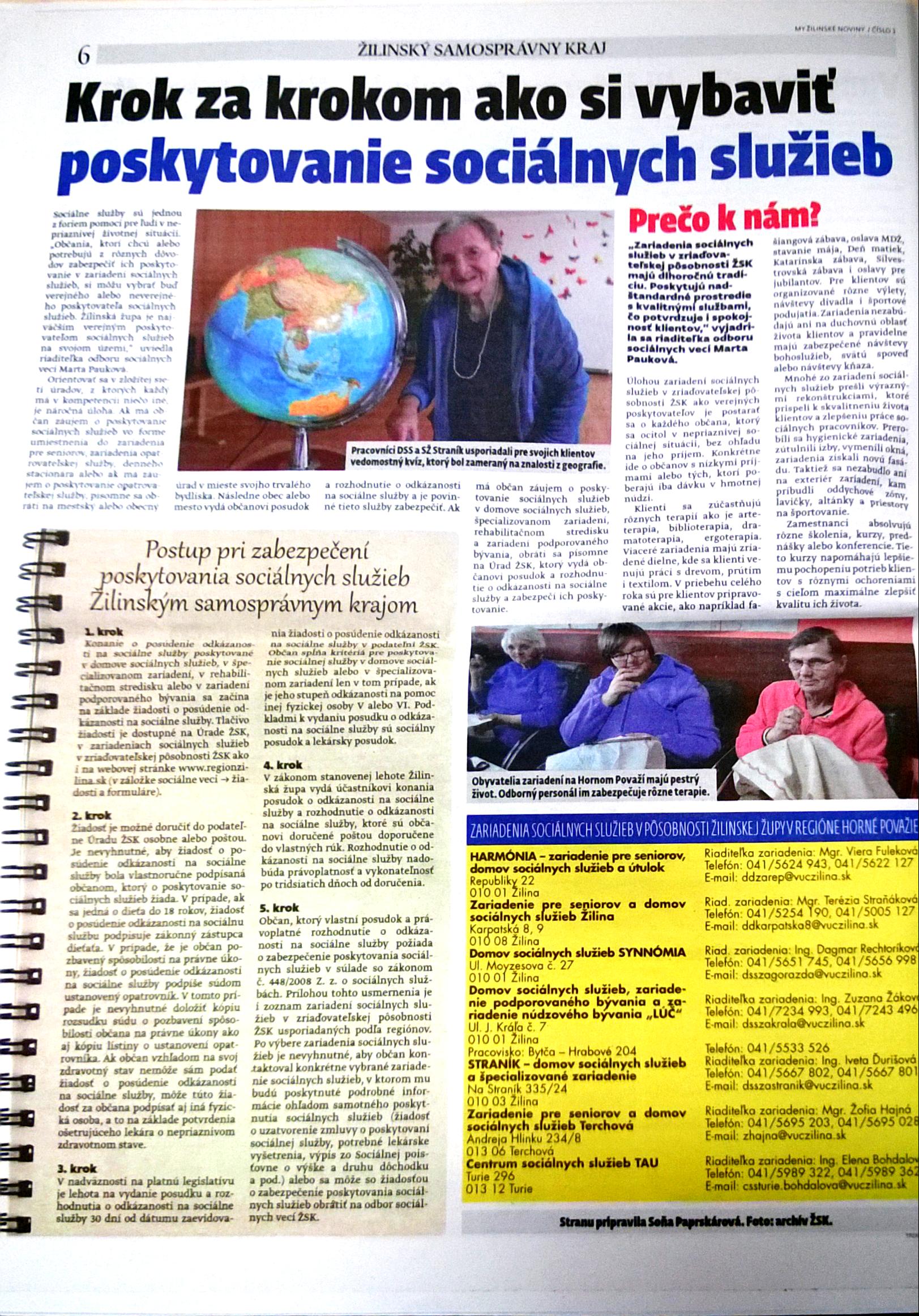 informovanie o službách poskytovaných župou, priestor pre poslancov...
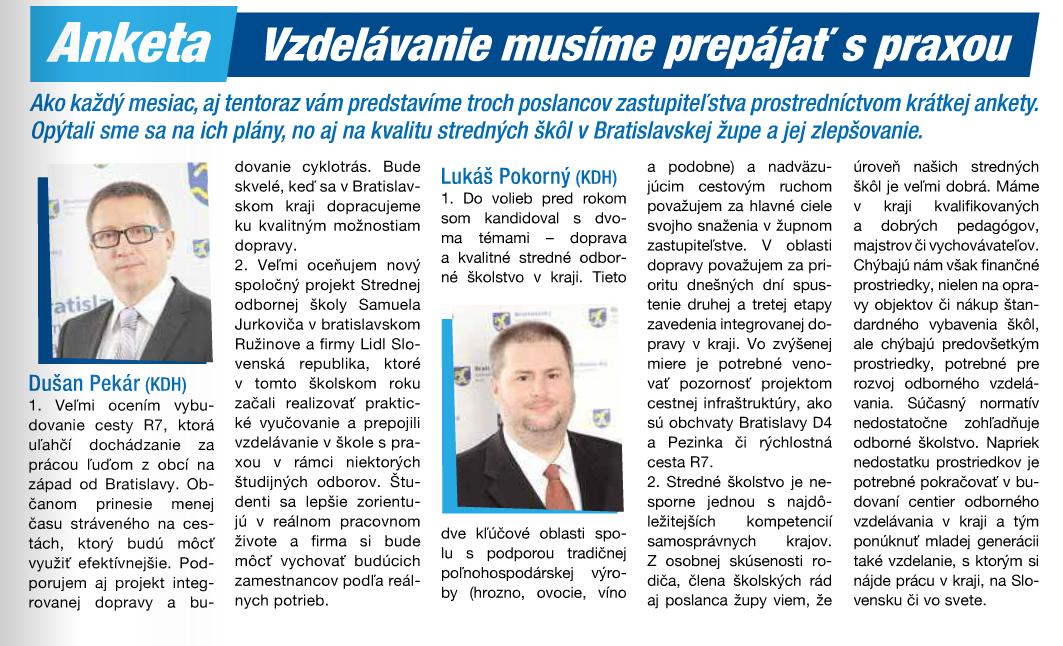 AKO ZVEREJŇOVAŤ ZMLUVY
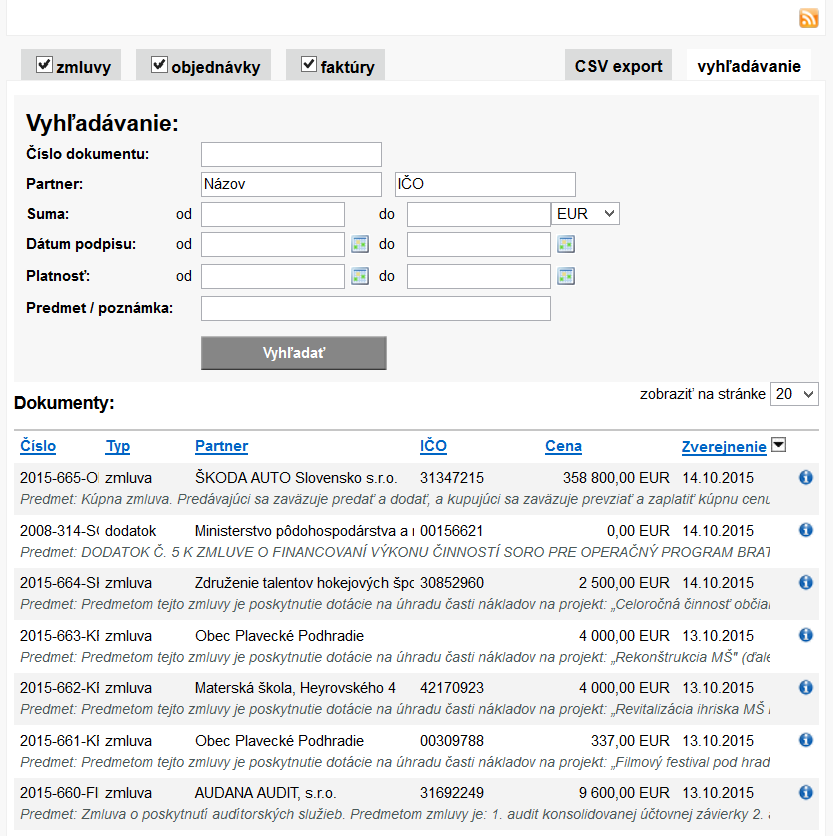 vyhľadávanie a triedenie podľa rôznych kritérií
kompletné metadáta
upozornenie na nové zmluvy cez RSS
export zmlúv
AKO NEZVEREJŇOVAŤ ZMLUVY
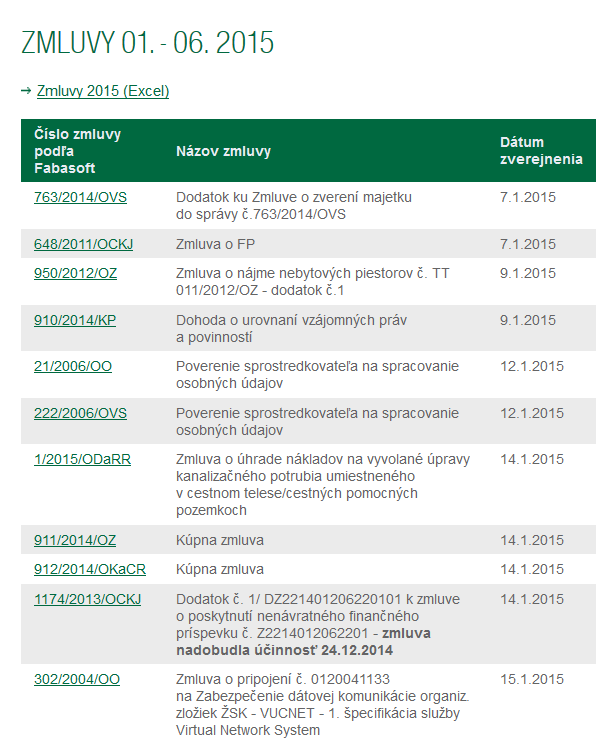 zmluvy v rôznych zoznamoch
bez akejkoľvek možnosti vyhľadávania, triedenia
s minimom metadát (hodnota, protistrana)
SKOKANI REBRÍČKA
Pozn.: Výsledky za rok 2013 sú pre lepšie porovnanie prepočítané aktuálnou metodikou
PORADIE ŽÚP 2015
Pozn.: Výsledky za rok 2013 sú pre lepšie porovnanie prepočítané aktuálnou metodikou
PODROBNOSTI K REBRÍČKU
zupy2015.transparency.sk
každá župa sa dá rozkliknúť
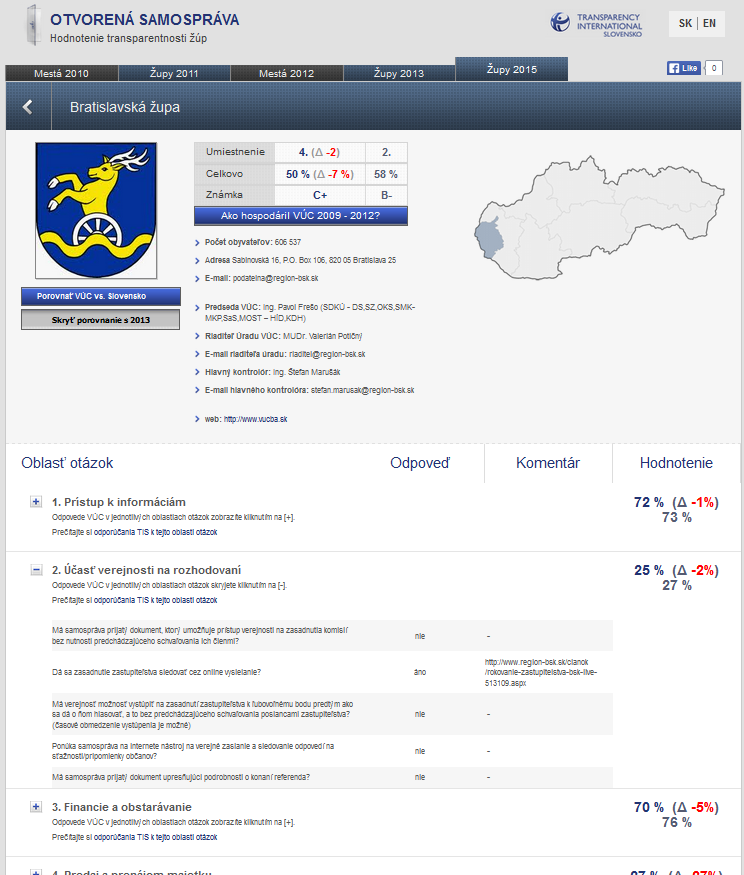 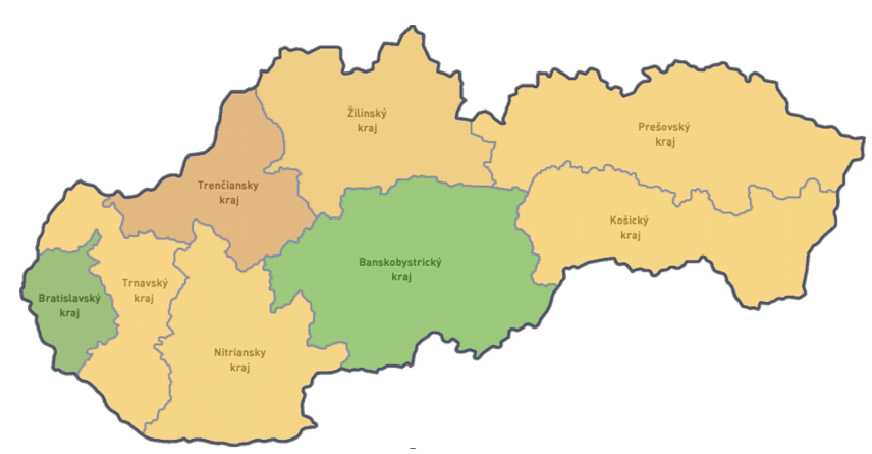 po kliknutí na symbol plus pri každej z 11 oblastí sa zobrazia odpovede župy na jednotlivé otázky
ĎAKUJEME ZA POZORNOSŤ
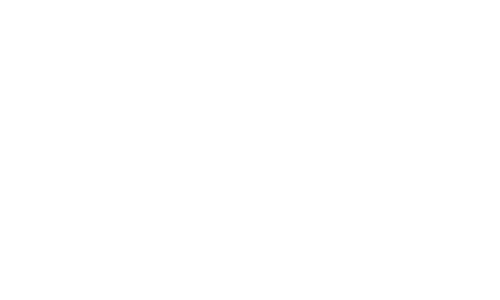 zupy2015.transparency.sk
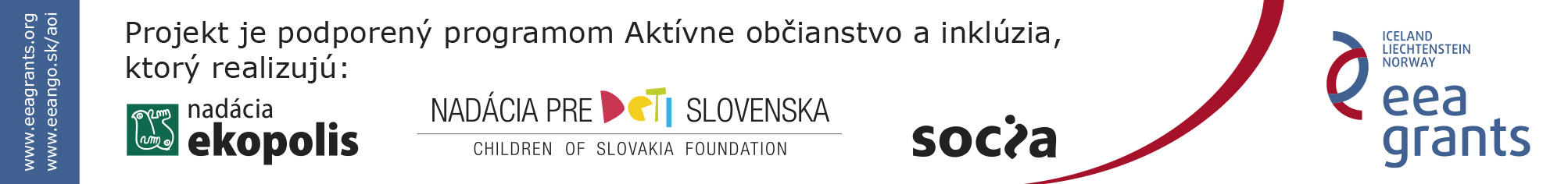 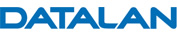